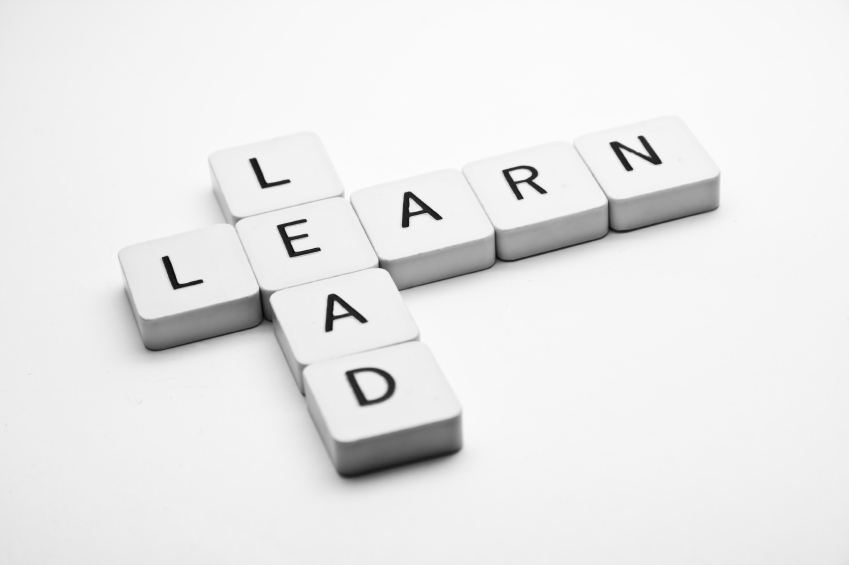 «Вчись керувати»
  Відео 1
Особисте свідчення лектора
Хто я такий:

• Послідовник (Пастир, який має Пастиря)
• Чоловік
• Батько 3-х дітей
• Дідусь (11 онуків)
• Пастор (понад 40 років)
• Лідер
Моє навчання лідерству

• Юність.
• Семінарські роки.
• Перша Церква.
• Переїзд до Каліфорнії.
• Керівна рада пасторів міста та   
   деномінації.
• Повернення до штату Мічиган.